Symulacje komputerowe w fizyce z przykładami      Ryszard Kutner, środa, w godz. 16:15 – 18:00, sala 1.30 (OKWF)
Motto: `Jak wiele można zrobić w fizyce biorąc tak niewiele', 
S. Wolfram: New Kind of Science

Ramowy plan wykładów  7 - 16   (13, 20, 27 listopada, 04, 11, 18 grudzień, 2019; 08, 15, 22 styczeń 2020)

1.  Dynamiczna metoda Monte Carlo: symulacja dynamiki i termodynamiki 
     dwuwymiarowego Modelu Isinga
2.  Prawo wzrostu entropii: wariant statystyczny, wariant termodynamiczny
3.  Prawo ostygania ciał Newtona
4.  Ruch Browna: Centralne Twierdzenie Graniczne.
5.  Rozkład Maxwella 
6.  Zasada ekwipartycji energii 
7.  Gaz van der Waalsa 
8.  Cykl Carnot
Ramowy plan wykładów  7 - 16   (13, 20, 27 listopada, 04, 11, 18 grudzień, 2019; 08, 15, 22 styczeń 2020) c.d.
9.  Dynamika molekularna w przykładach: 
     - ogólne własności algorytmów symulacyjnych 
     - wybrane metody Eulera: pierwszo- i drugorzędowe
     - metoda „żabiego” skoku
     - metoda Rungego-Kutty 4-rzędowa 4-etapowa
     - algorytm symulacji w dynamice SzTW.
10. Symulacja dynamiki nieliniowej
     - zagadnienie Fermiego-Pasty-Ulama
     - jednowymiarowy łańcuch Tody – solitony
     - zagadnienie Henona-Heilesa: chaos deterministyczny
Prawo wzrostu entropii – wariant statystyczny.erka/pulpit/X_Complexity/Didact_New/Boltzmann/Entropia.html
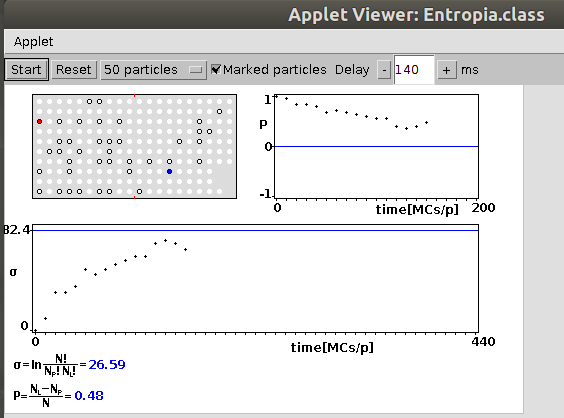 Prawo wzrostu entropii wariant termodynamiczny.~/pulpit/X_Complexity/Didact_New/Fizyka_Statystyczna/Clausius/
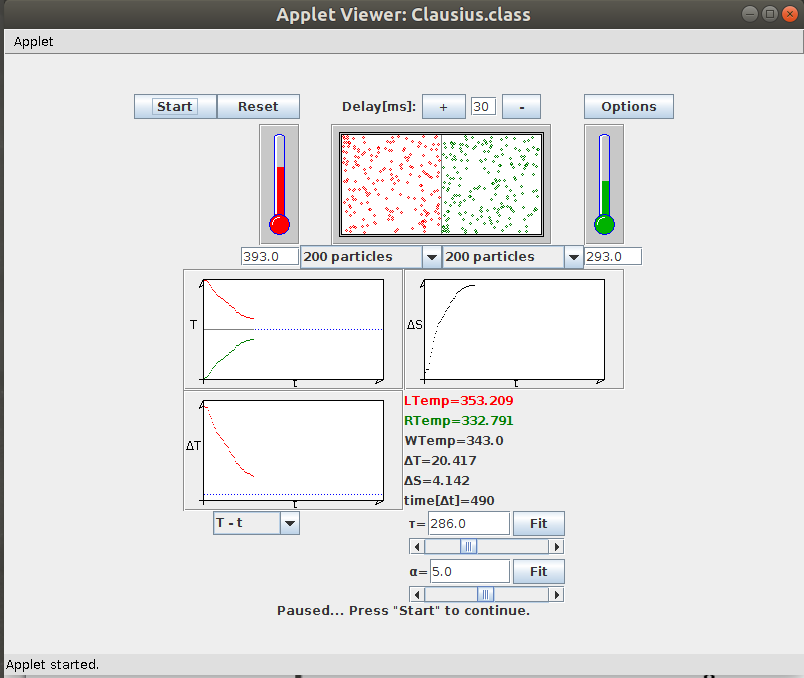 Prawo wzrostu entropii.
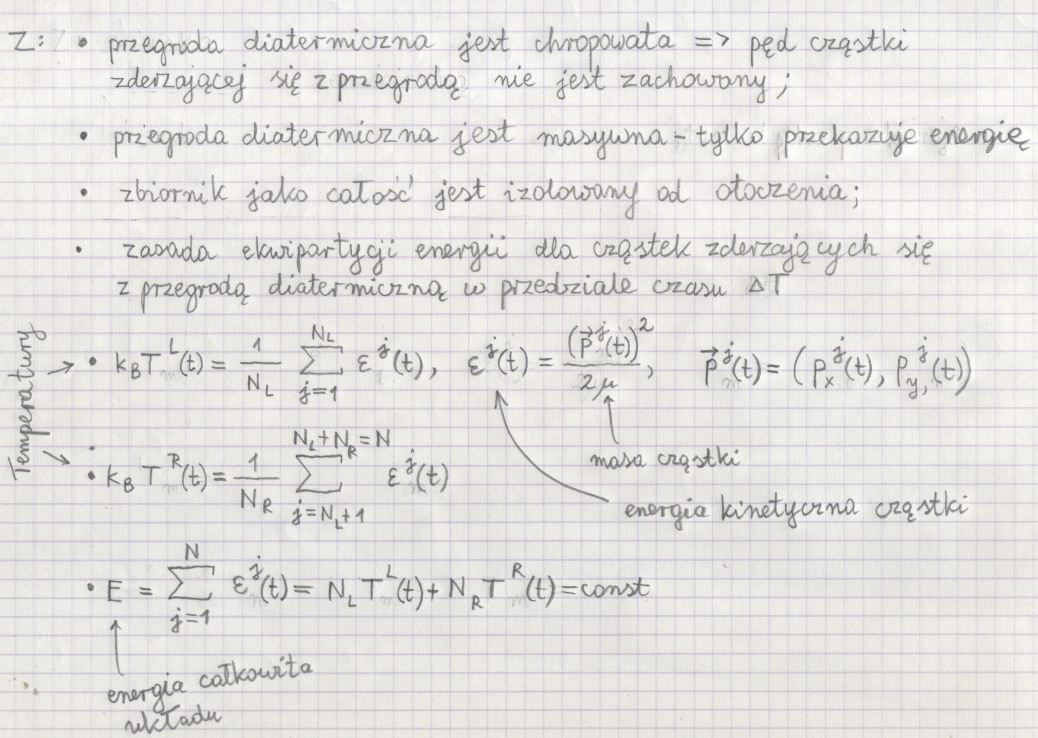 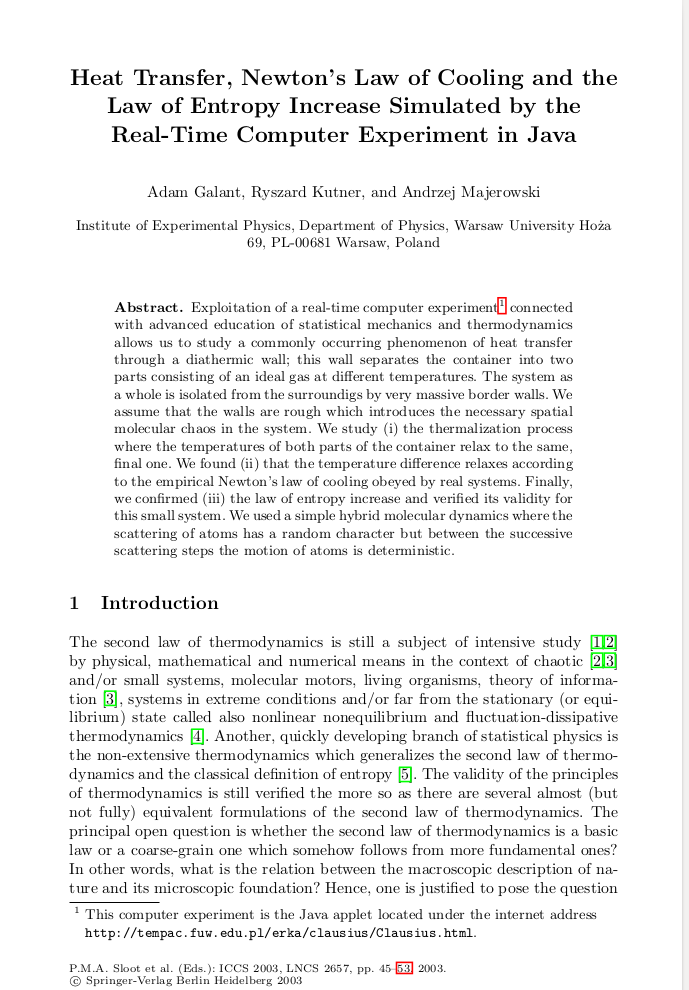 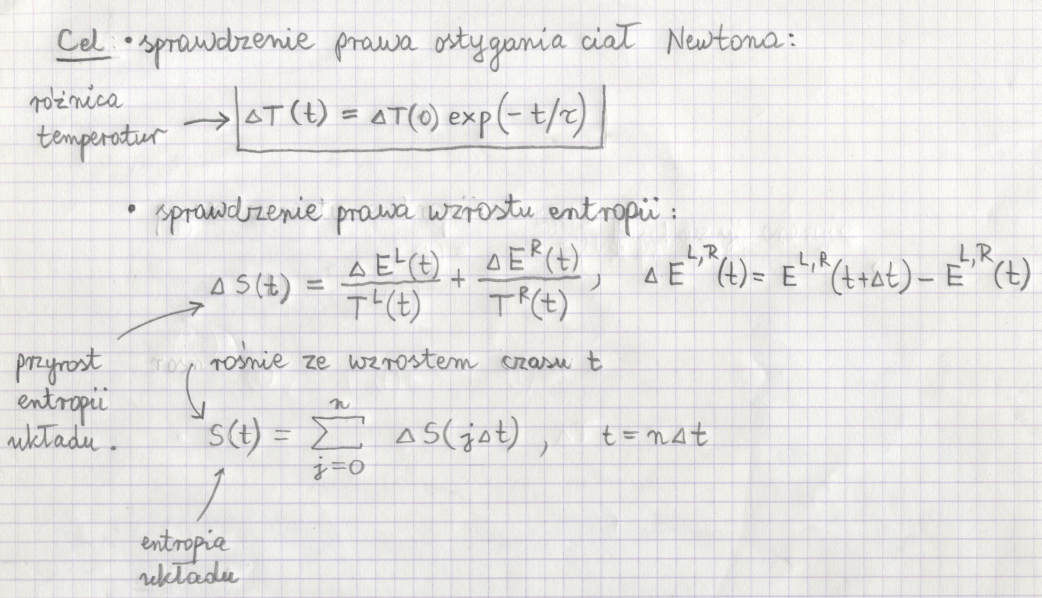 Prawo wzrostu entropii.Prawo ostygania ciał Newtona
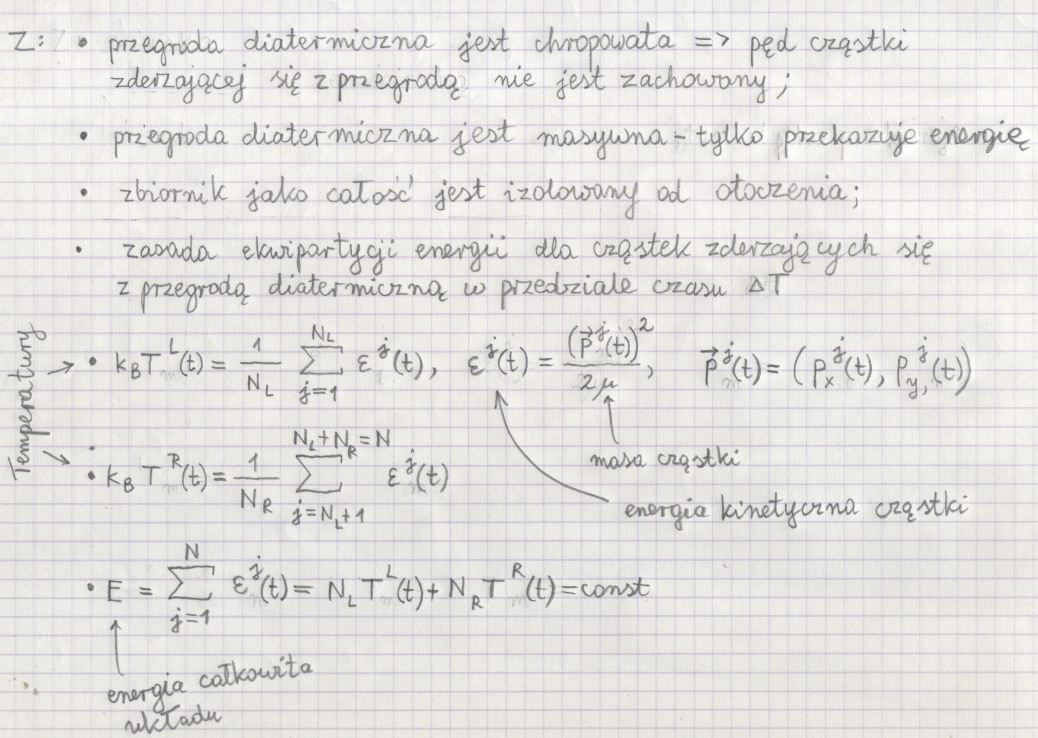 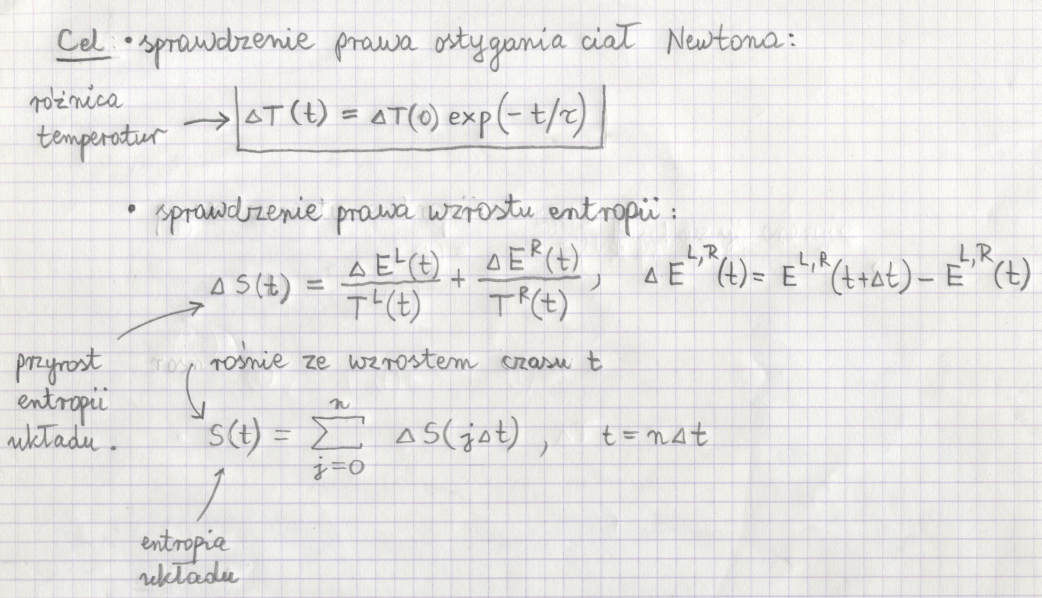 Ruch Browna: Centralne Twierdzenie Graniczne
„Niegaussowskie procesy stochastyczne...”, skrypt RK, rozdz. 3.7, 3.8, str. 60-65.
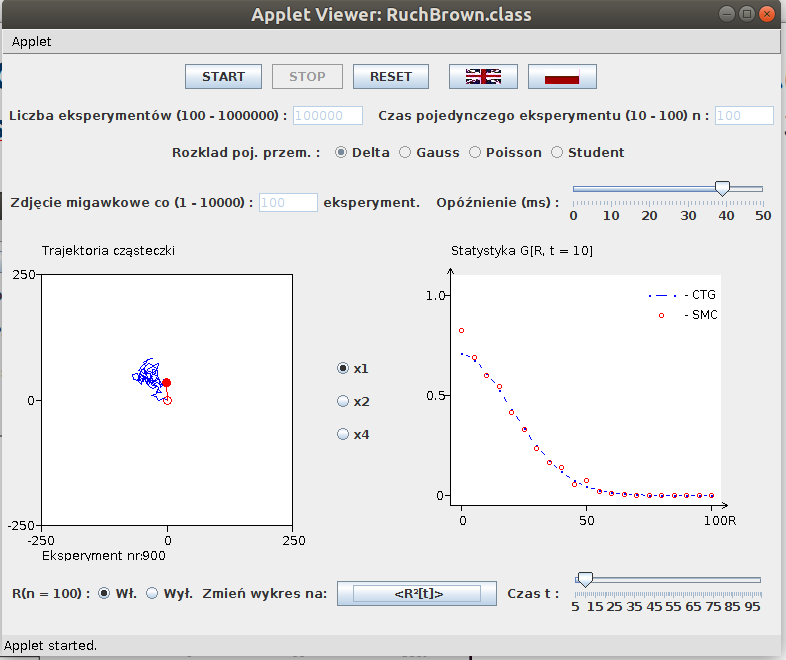 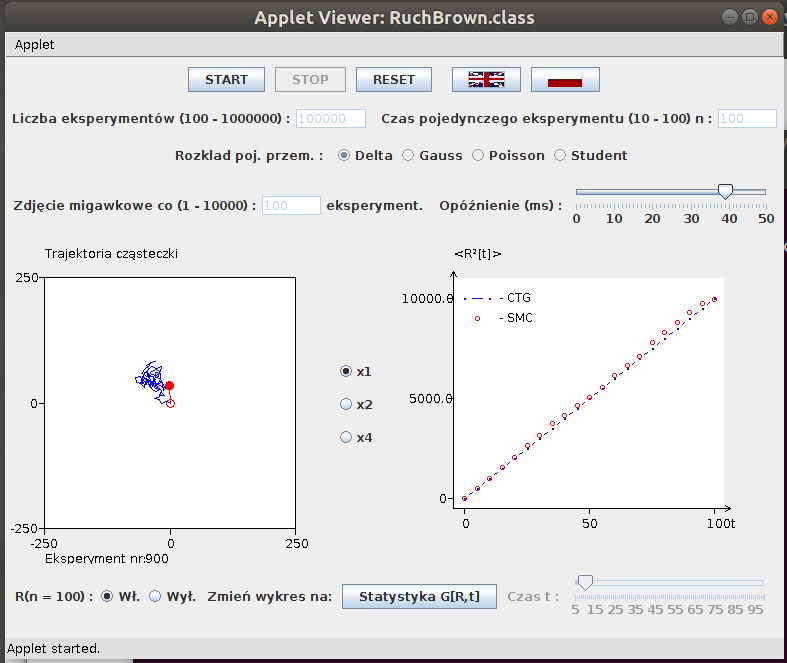 Ruch Browna: CTG na giełdzie
„Niegaussowskie procesy stochastyczne...”, skrypt RK, rozdz. 3.7, 3.8, str. 60-65.
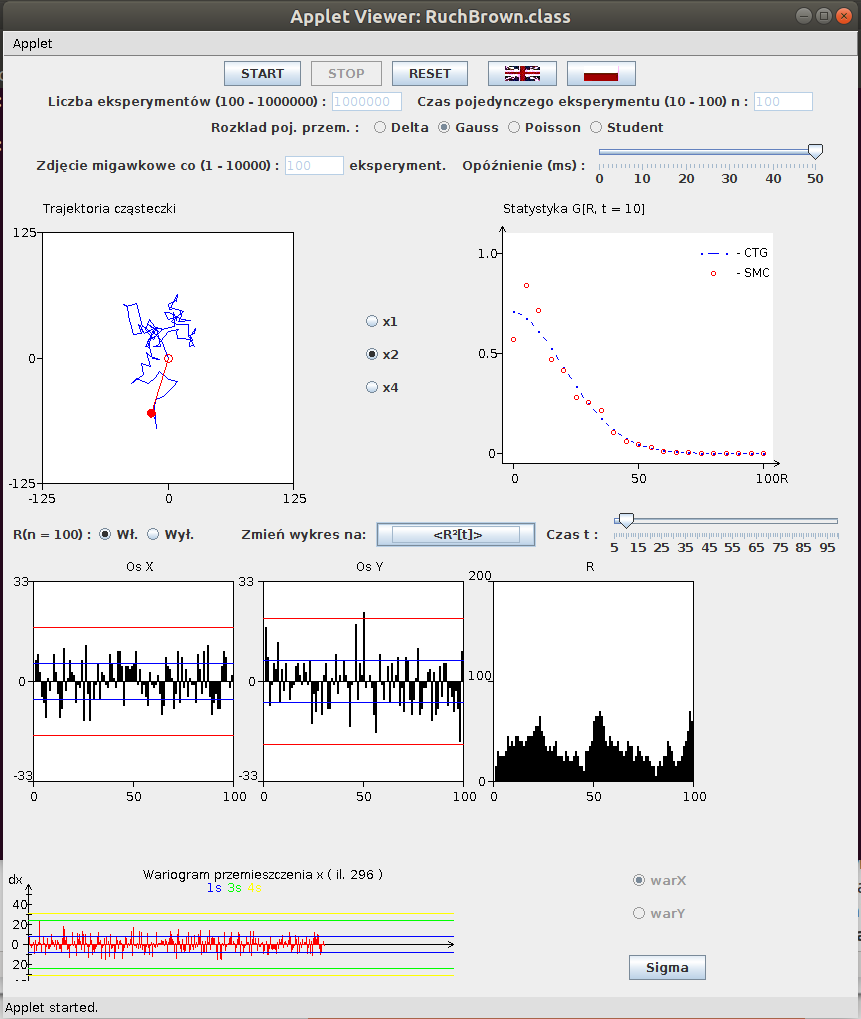 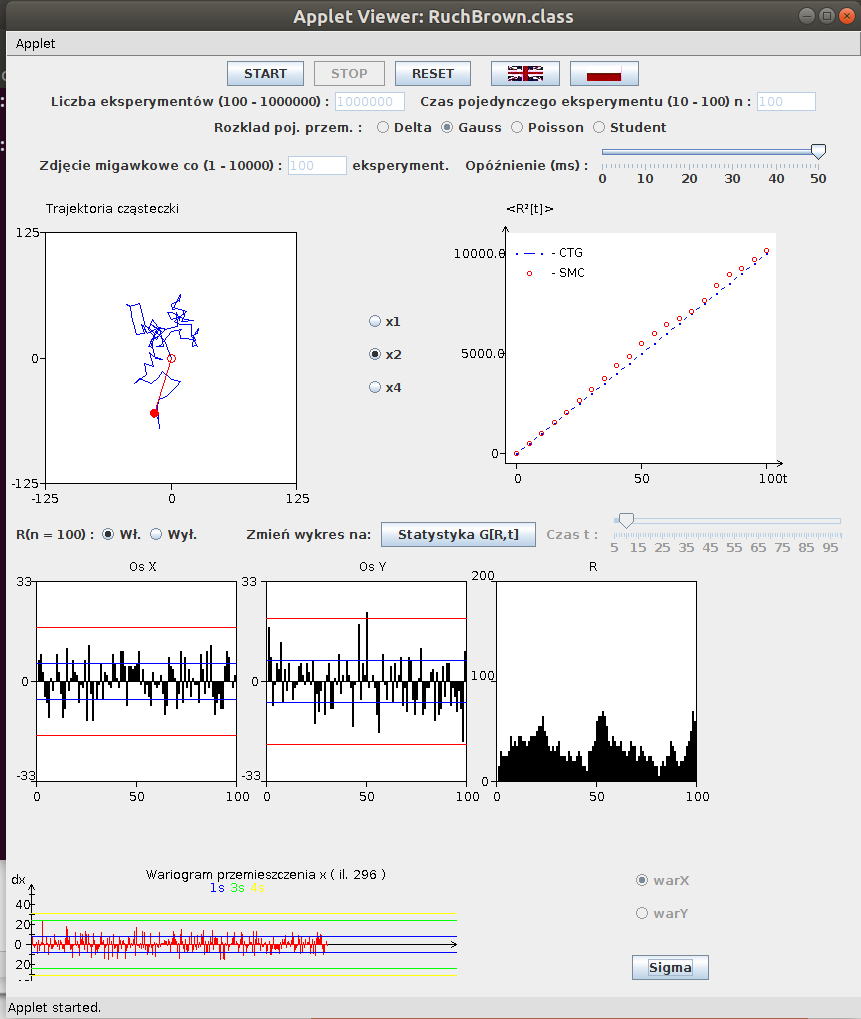 Ruch Browna: CTG na giełdzie
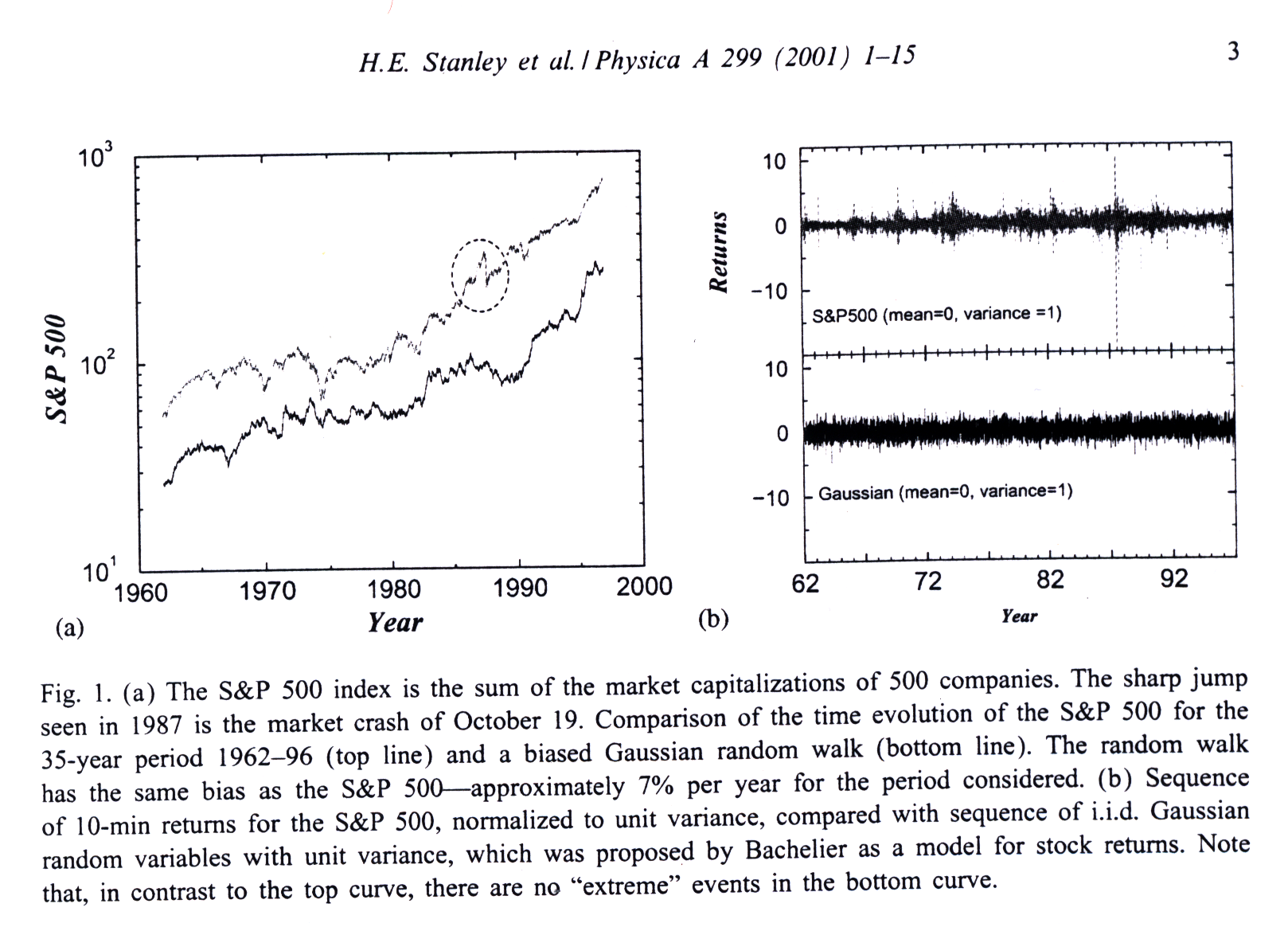 Odwracalność mikroskopowych praw ruchu.
Katalog domowy/Pulpit/X_Complexity/Carnot_Smyczki/Reverse_v0-91_03-11-2006
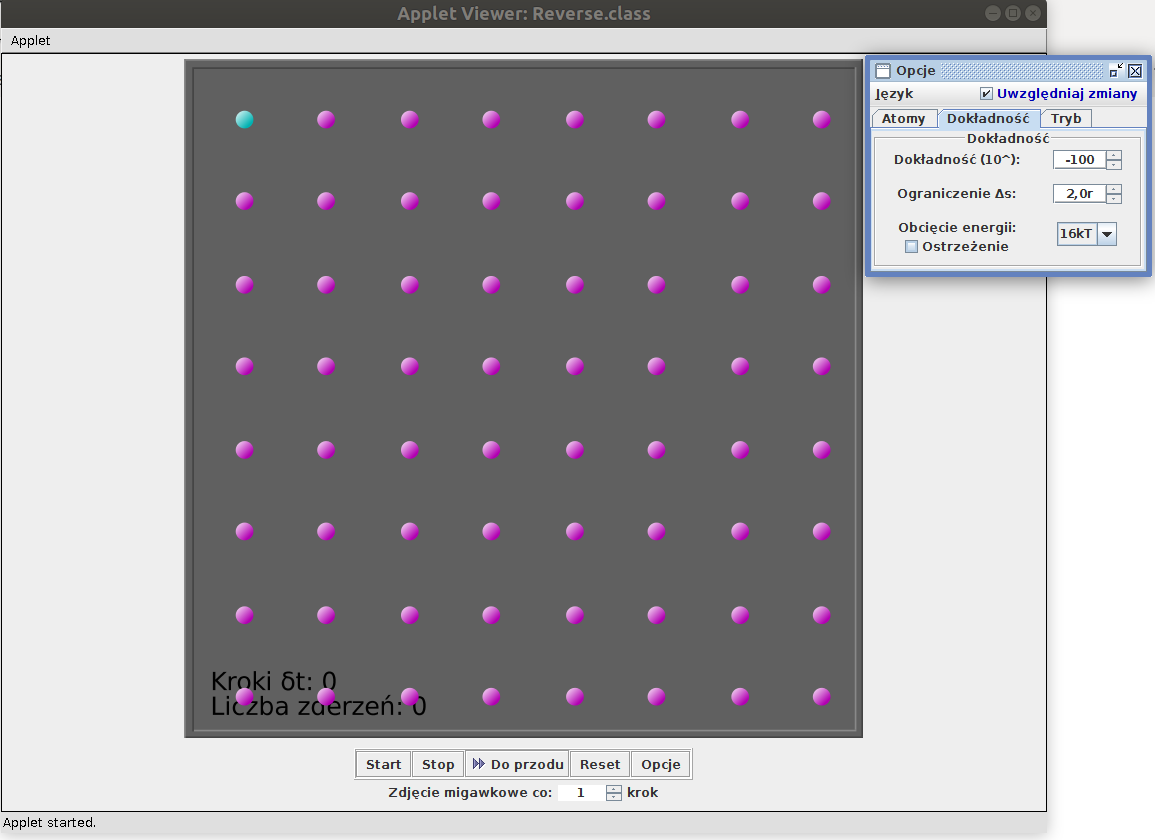 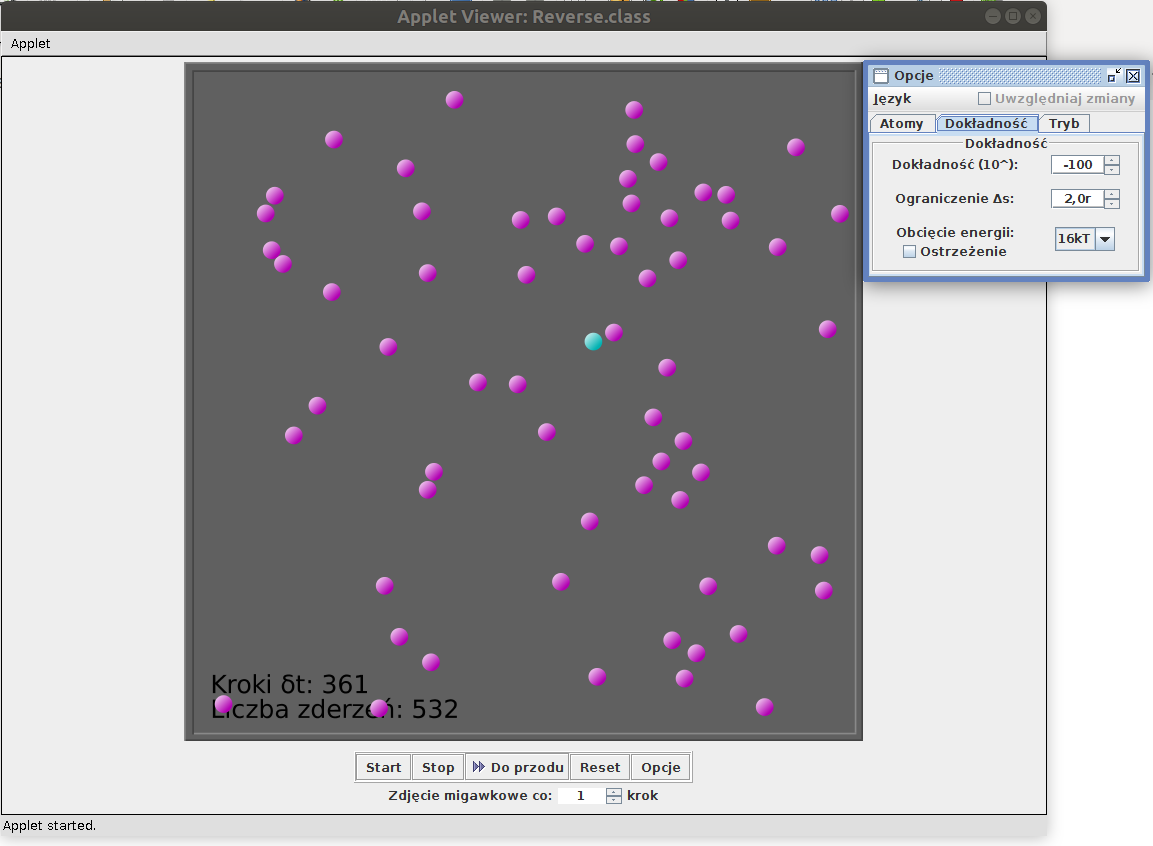 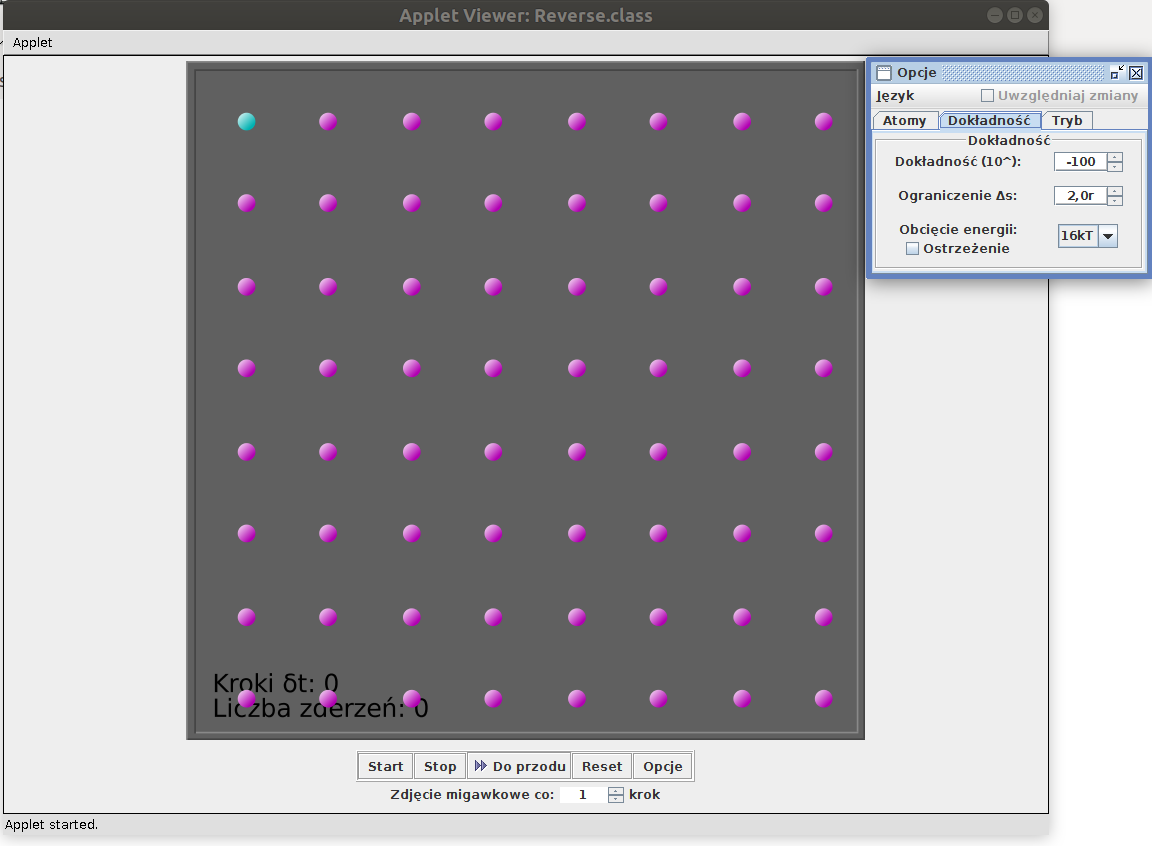 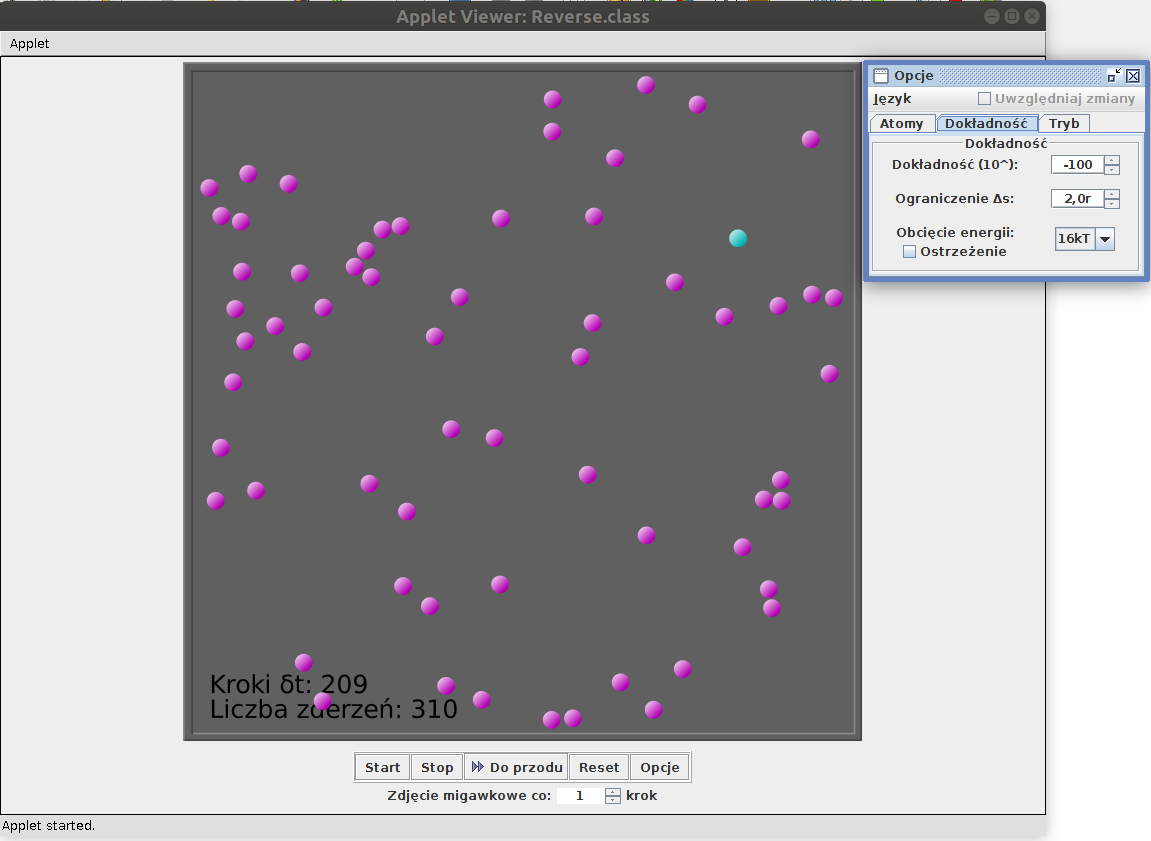 Odwracalność mikroskopowych praw ruchu.
Katalog domowy/Pulpit/X_Complexity/Carnot_Smyczki/Reverse_v0-91_03-11-2006
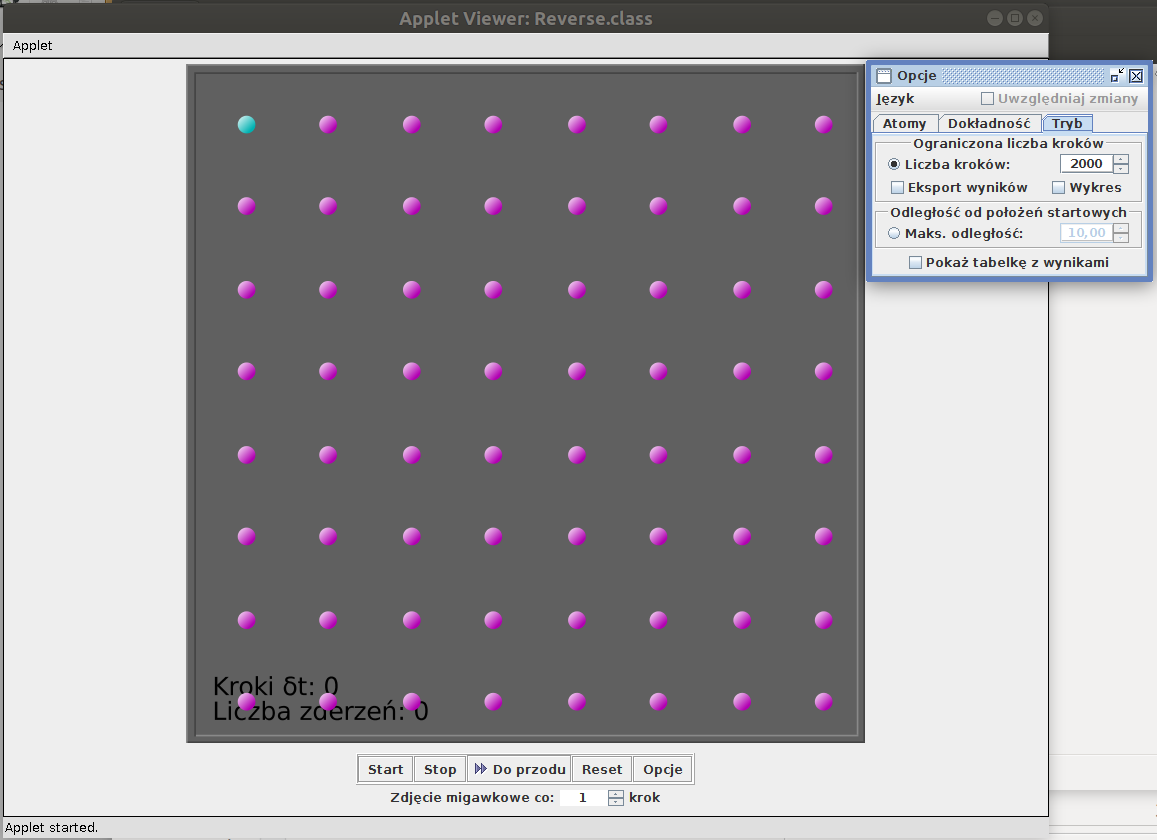 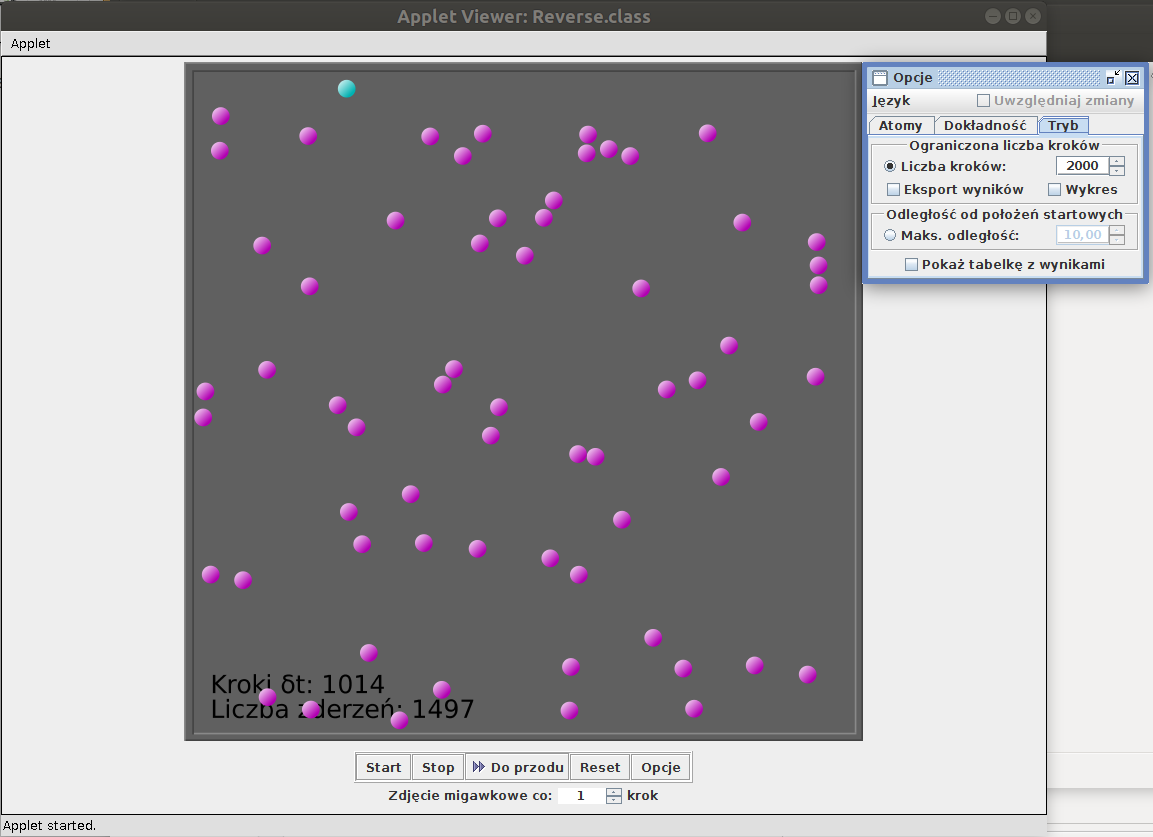 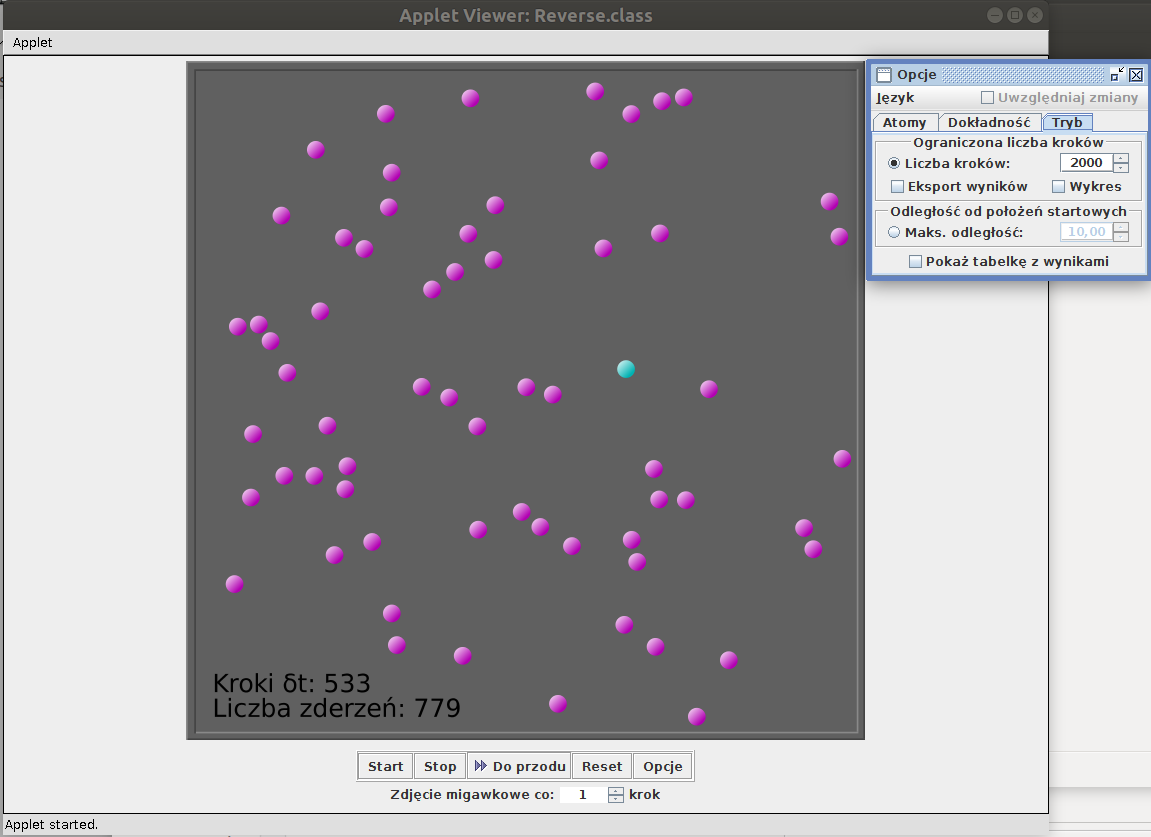 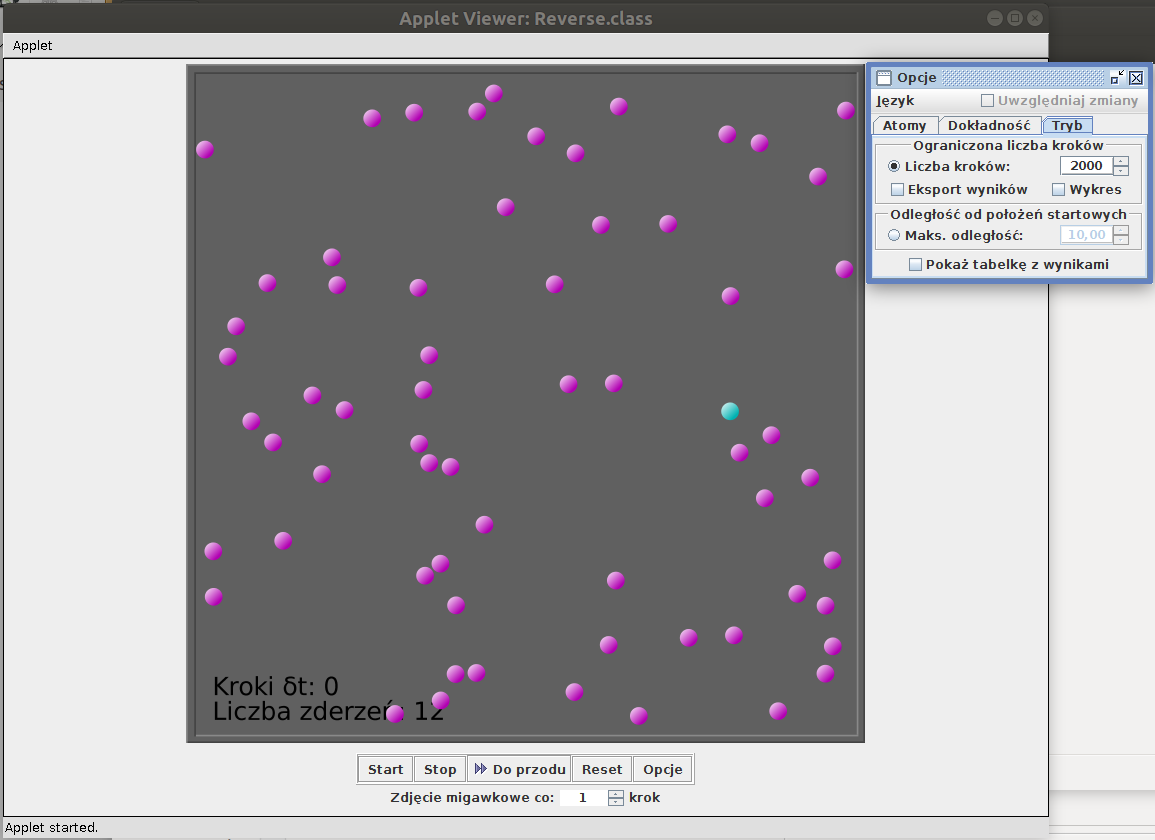 Odwracalność mikroskopowych praw ruchu.
Kopia_localhost/erka_c/zdf_uw/M_Gall_Aplety_dr/Carnot_dr/Carnot
Rozkład Maxwella
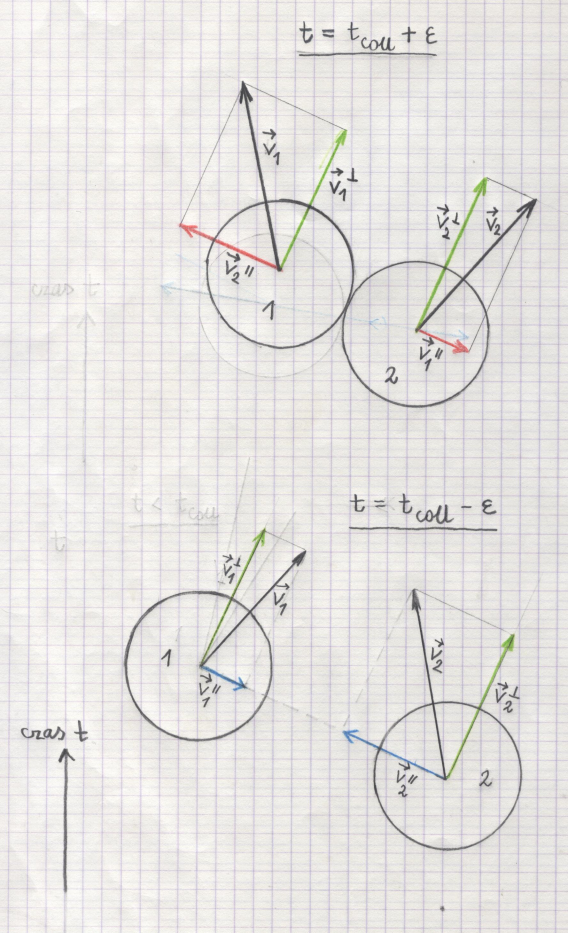 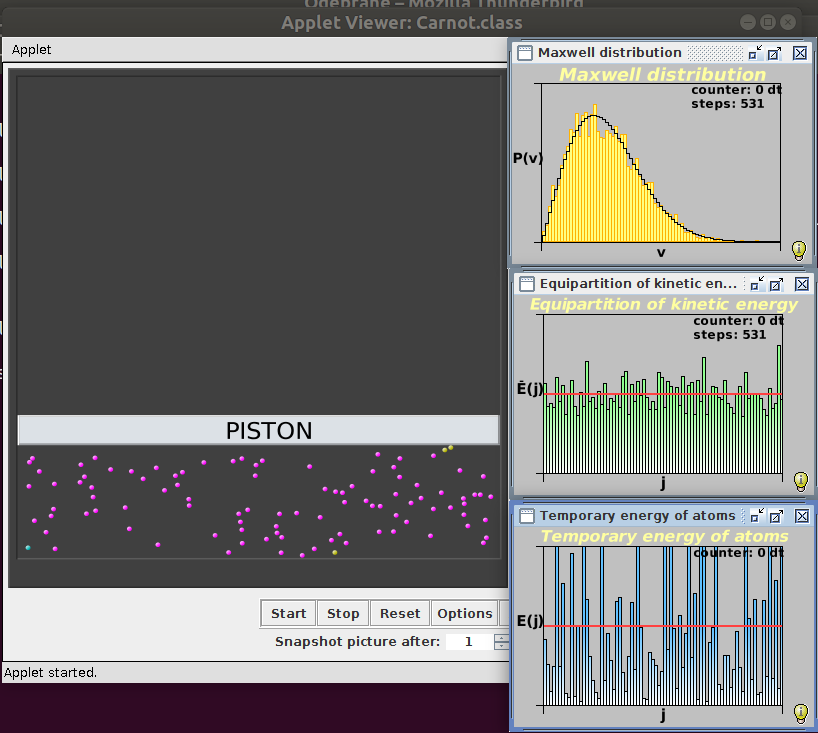 Zasada ekwipartycji energii
Gaz van der Waalsa
D.C. Rapaport:  THE ART OF MOLECULAR DYNAMICS SIMULATION
Odwracalność mikroskopowych praw ruchu.
   Potencjał fluktuującego dipola Van der Waalsa-Londona i Lenarda-Jonsa
              Kopia_localhost/erka_c/zdf_uw/M_Gall_Aplety_dr/Carnot_dr/Carnot
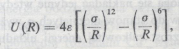 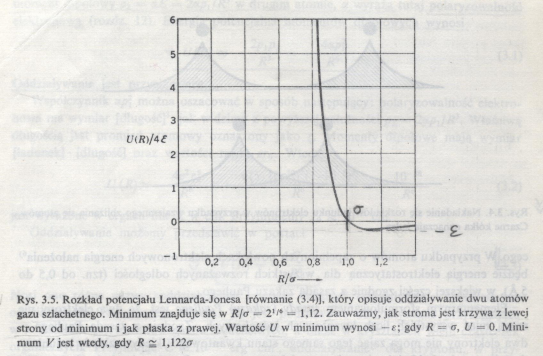 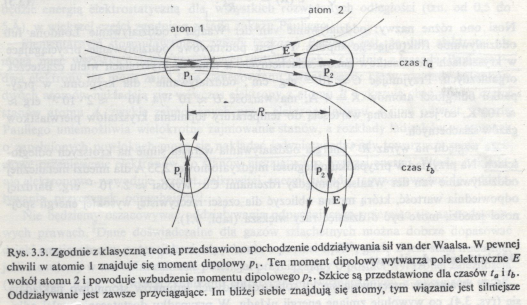 Odwracalność mikroskopowych praw ruchu.
Kopia_localhost/erka_c/zdf_uw/M_Gall_Aplety_dr/Carnot_dr/Carnot
Gaz van der Waalsa: cykl Carnot                       

Izoterma  → adiabata → izoterma → adiabata
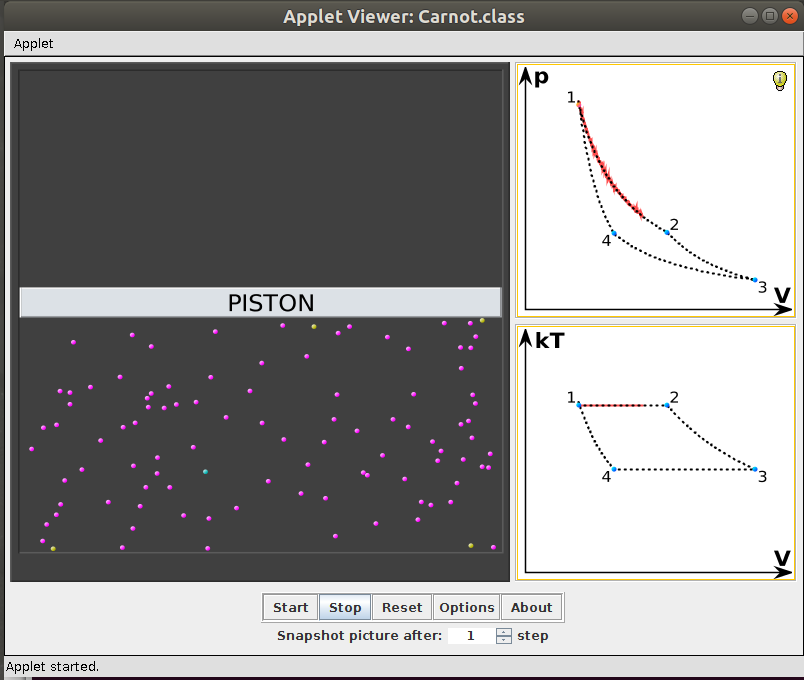 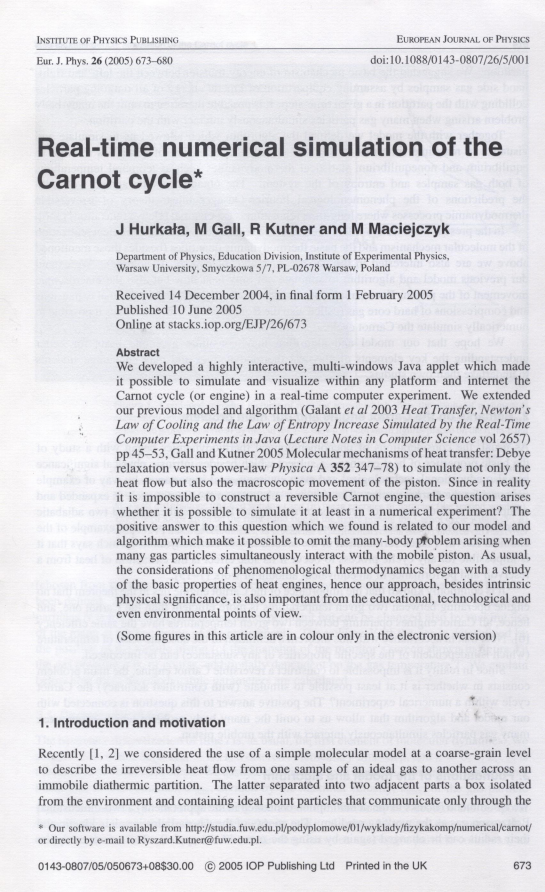 Dynamiczna  Metoda Monte Carlo Metropolisa i in. na przykładzie modelu Isinga
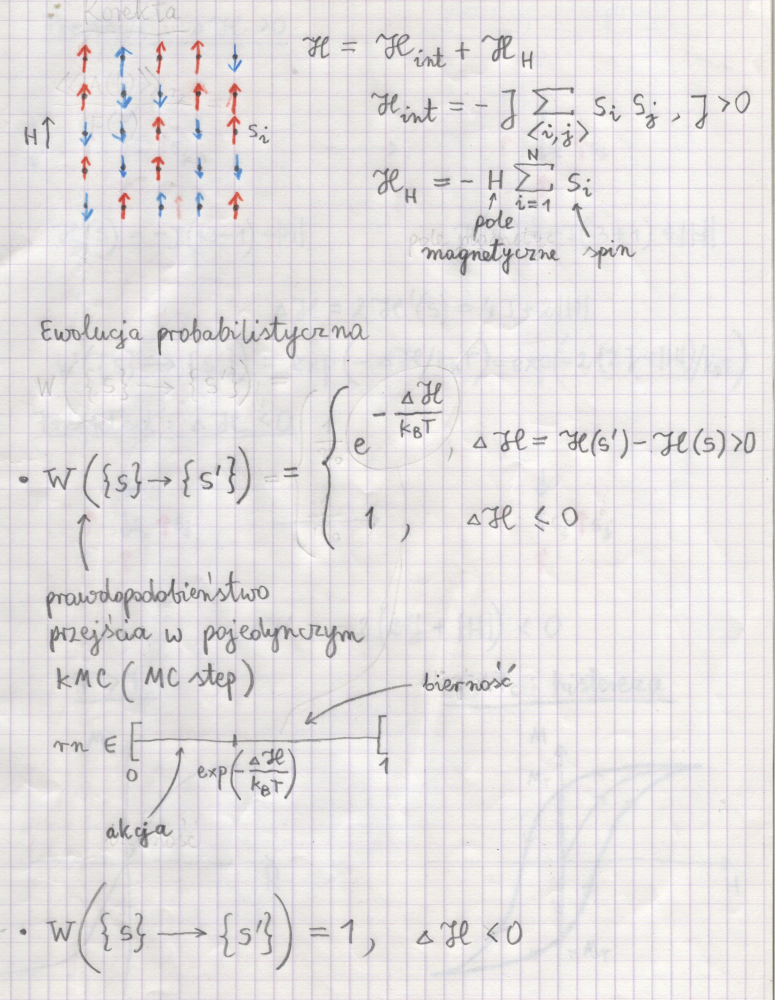 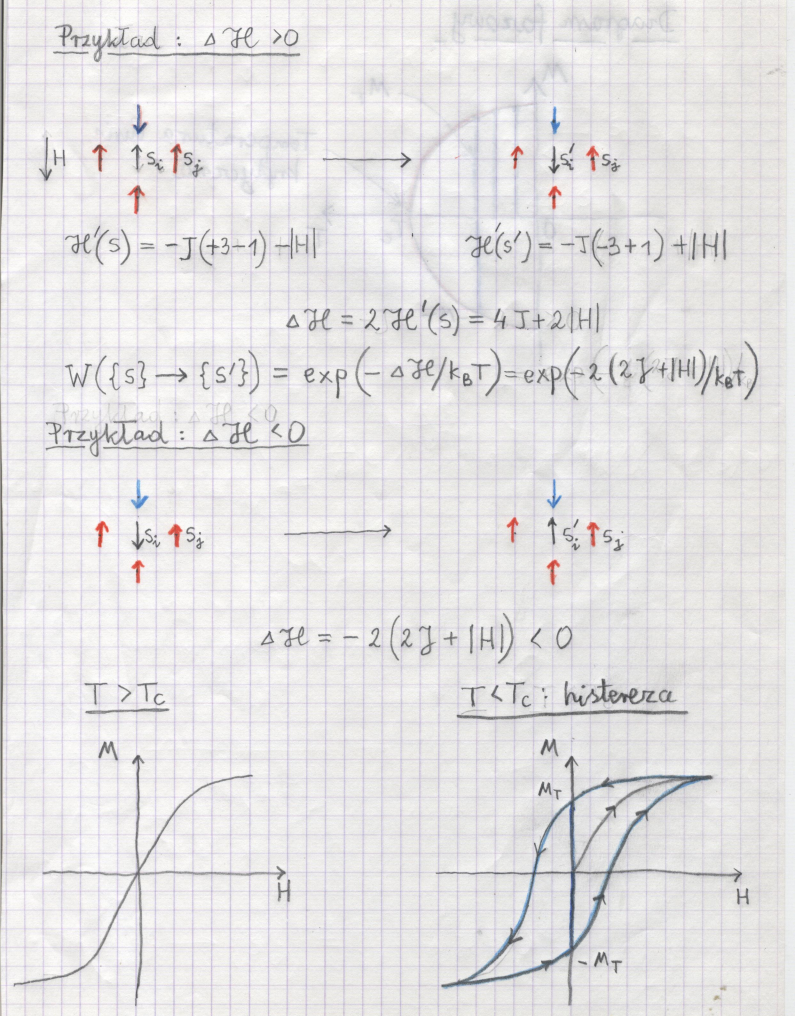 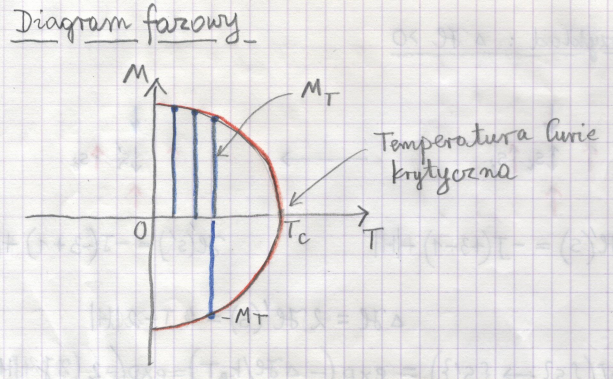 DYNAMIKA MOLEKULARNA: SYMULACJE KOMPUTEROWE
1. Rozwiązywanie równania ruchu dynamiki Newtona za pomocą matematyki dyskretnej
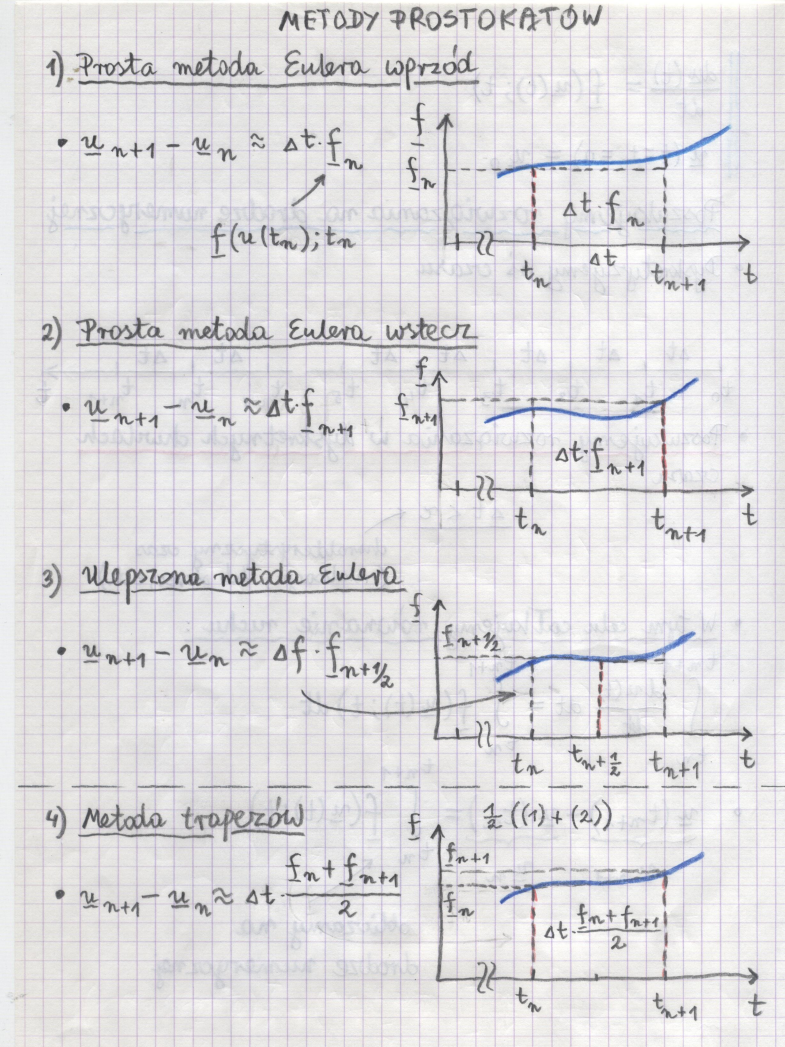 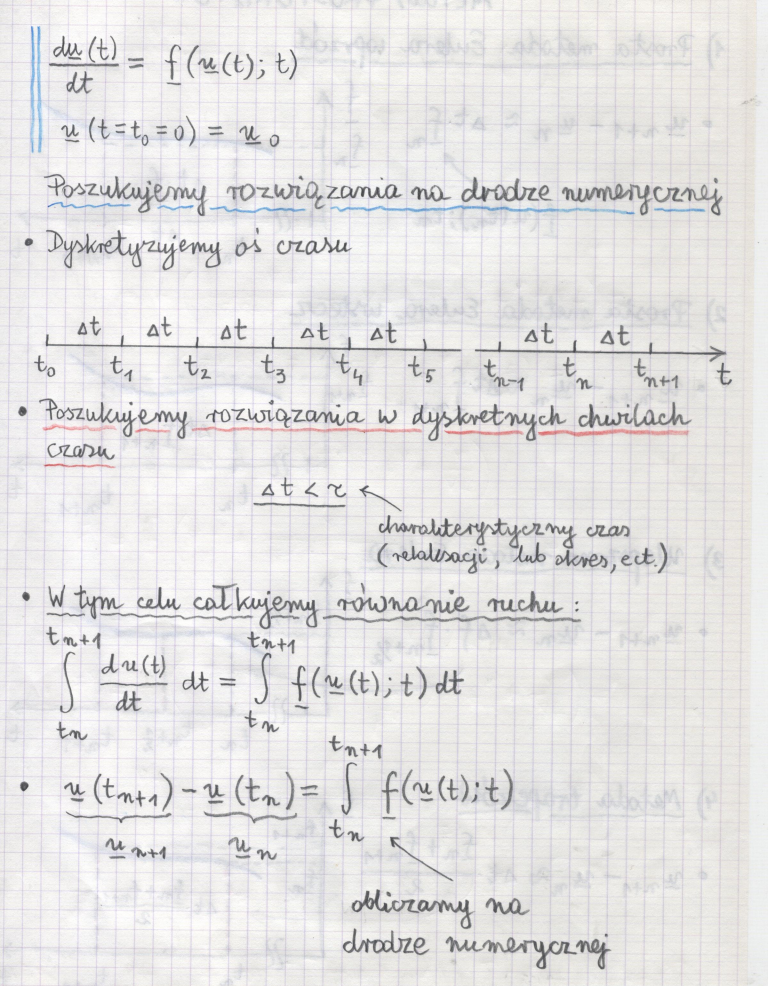 DYNAMIKA MOLEKULARNA: SYMULACJE KOMPUTEROWE
1. Rozwiązywanie równania ruchu dynamiki Newtona za pomocą matematyki dyskretnej
Algorytm musi być:

- zgodny
- dokładny
- stabilny
- efektywny

Należy zoptymalizować wszystkie te wymagania
DYNAMIKA MOLEKULARNA: SYMULACJE KOMPUTEROWE
1. Rozwiązywanie równania ruchu dynamiki Newtona za pomocą matematyki dyskretnej
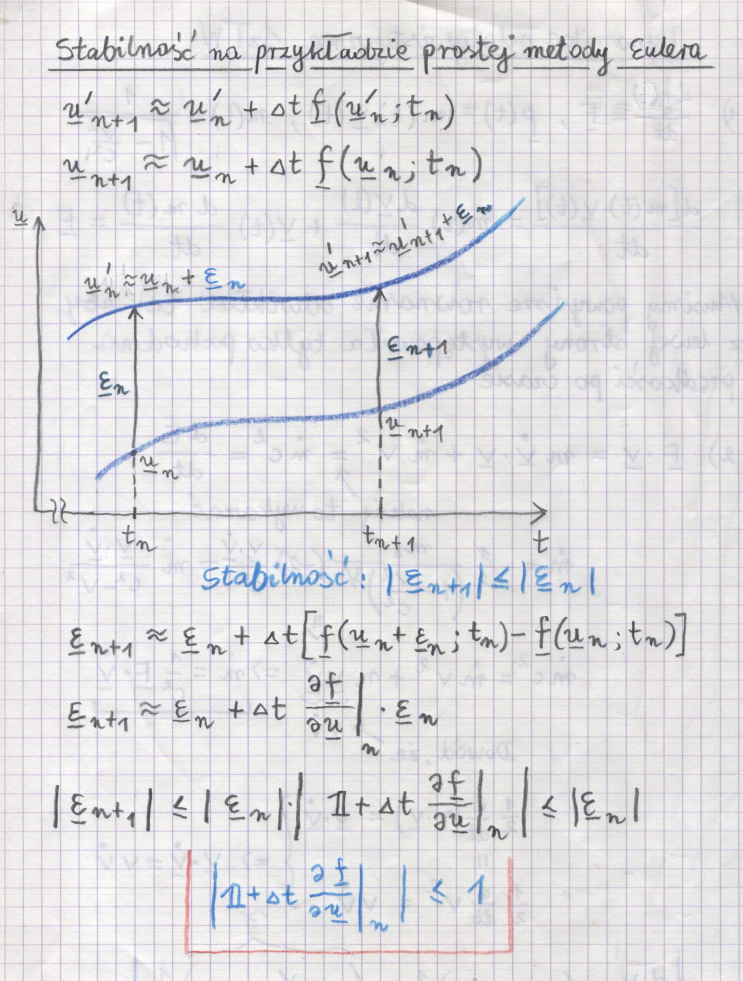 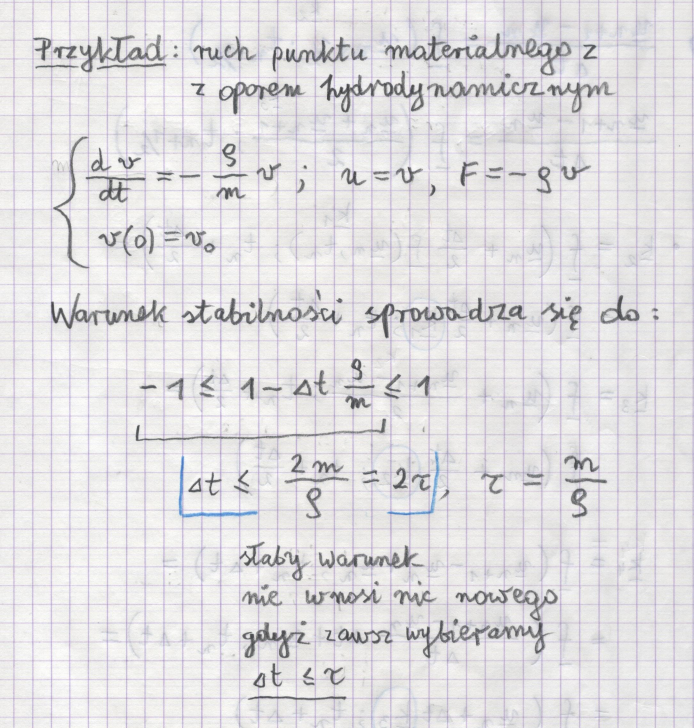 DYNAMIKA MOLEKULARNA: SYMULACJE KOMPUTEROWE
Elements/RKutner/DIDACT_NEW/Mechanika klasyczna/DHTW i Skok_ze_spadochronem
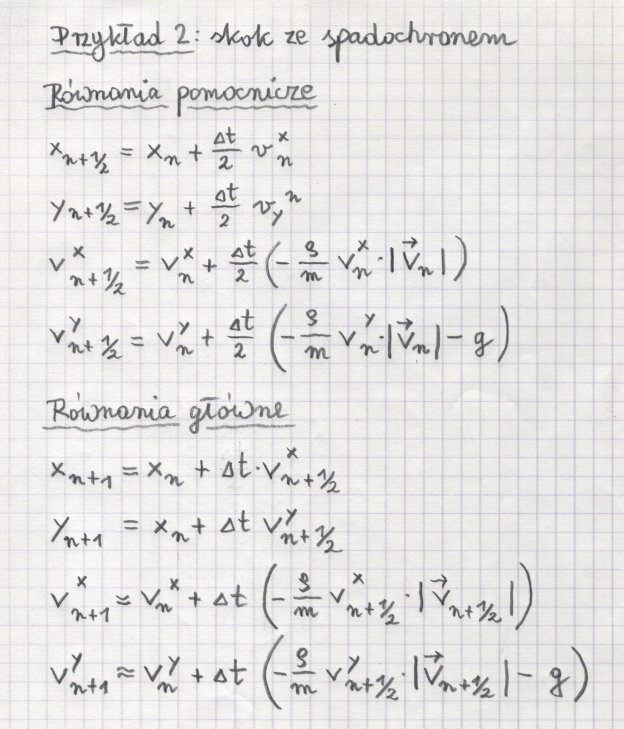 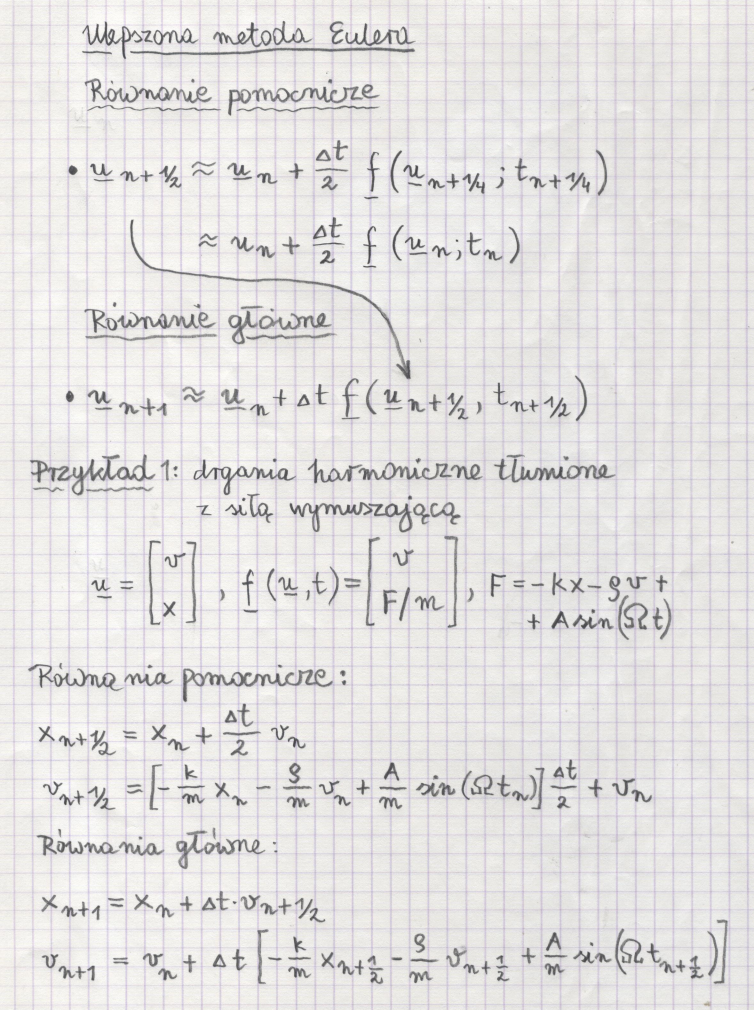 DYNAMIKA MOLEKULARNA: SYMULACJE KOMPUTEROWE
1. Rozwiązywanie równania ruchu dynamiki SzTW za pomocą matematyki dyskretnej
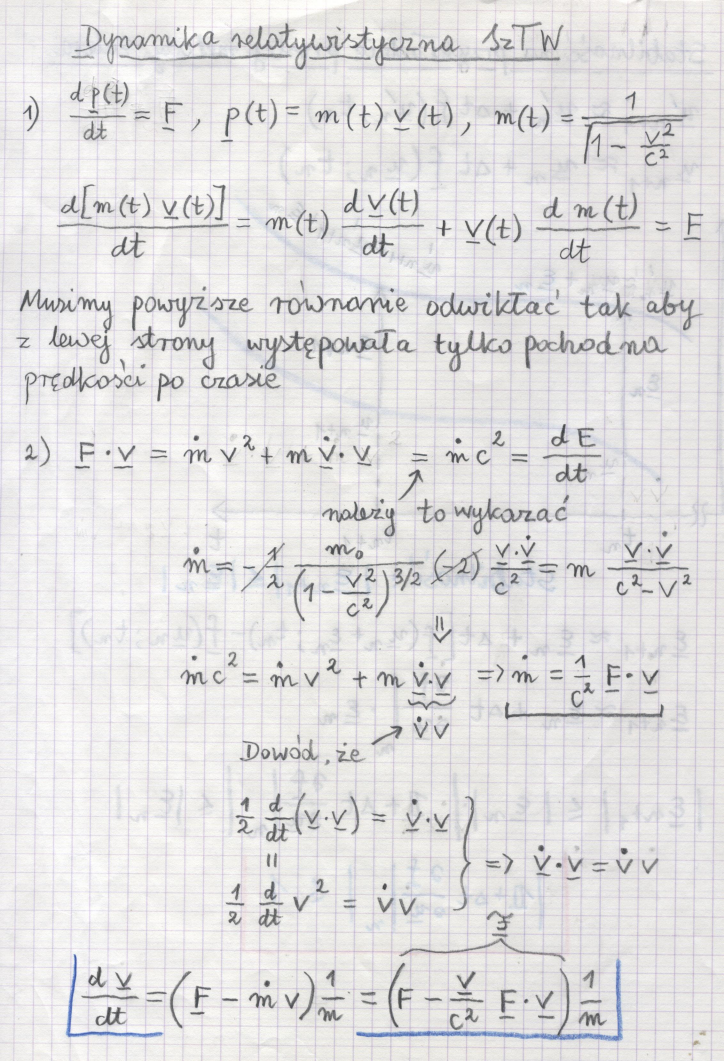 DYNAMIKA MOLEKULARNA: SYMULACJE KOMPUTEROWE
Elements/RKutner/DIDACT_NEW/Mechanika klasyczna/rwpg/Grzegorz_Banaszek (3m)
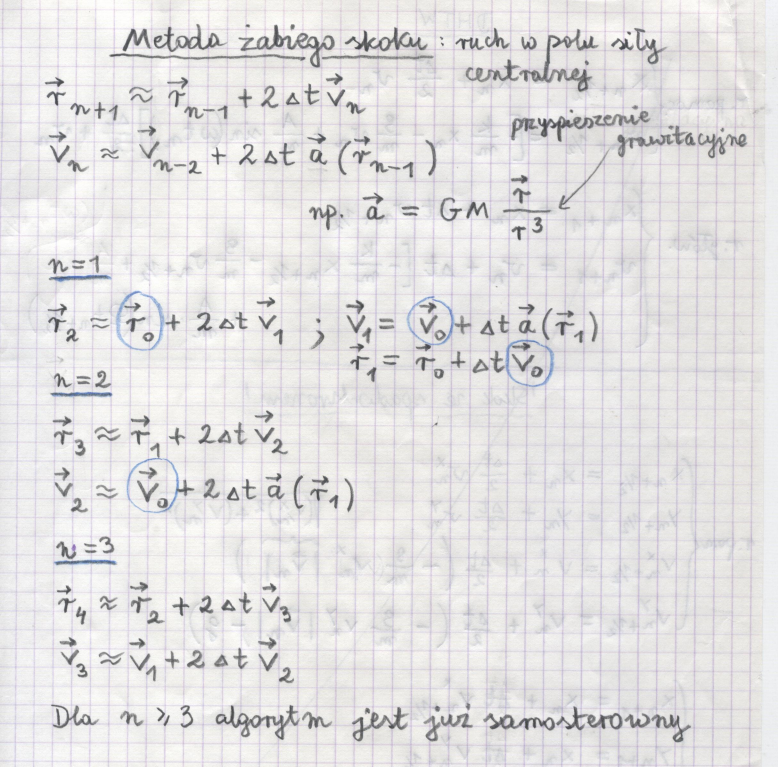 DYNAMIKA MOLEKULARNA: SYMULACJE KOMPUTEROWE
1. Rozwiązywanie równania ruchu dynamiki Newtona za pomocą matematyki dyskretnej
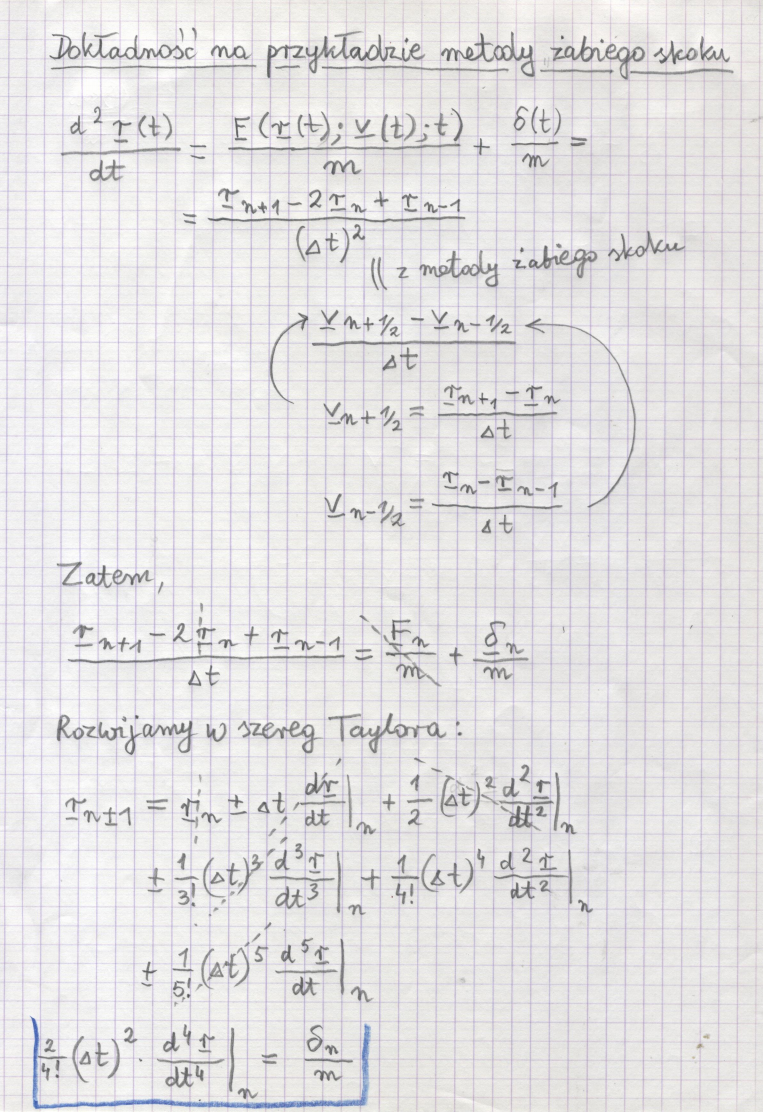 DYNAMIKA MOLEKULARNA: SYMULACJE KOMPUTEROWE
1. Rozwiązywanie równania ruchu dynamiki Newtona za pomocą matematyki dyskretnej
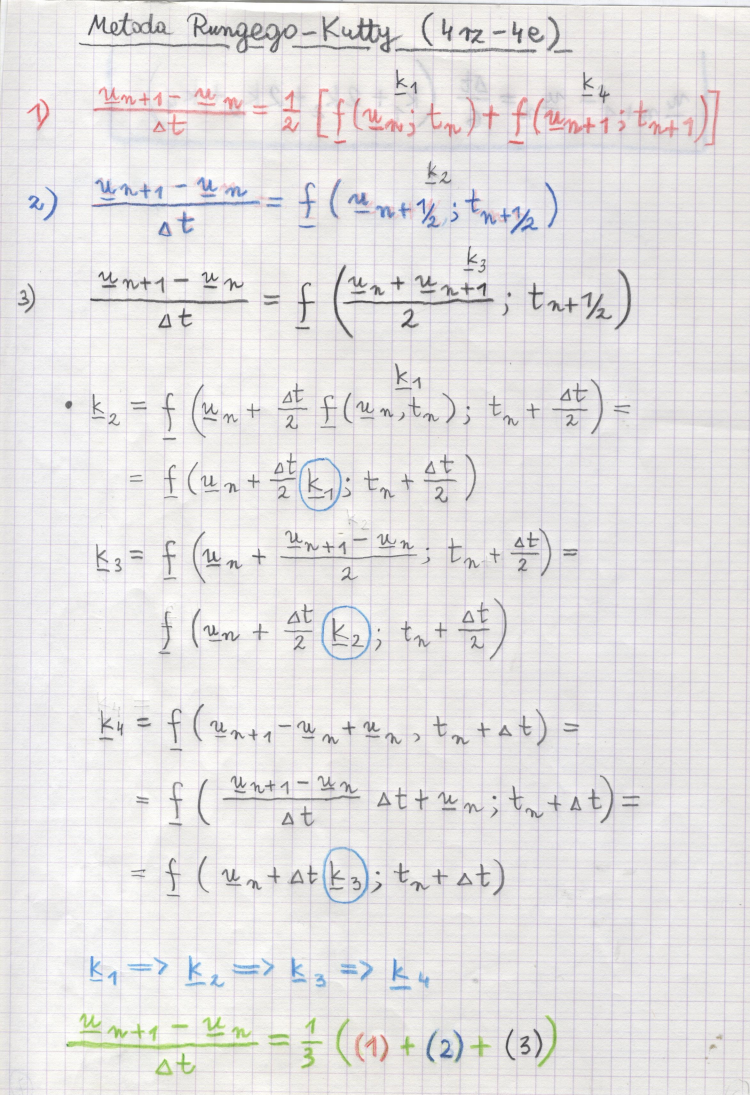 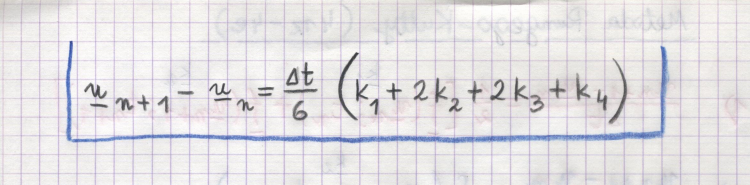 DYNAMIKA MOLEKULARNA: SYMULACJE KOMPUTEROWE
Elements/RKutner/DIDACT_NEW/Mechanika klasyczna/Wahadlo
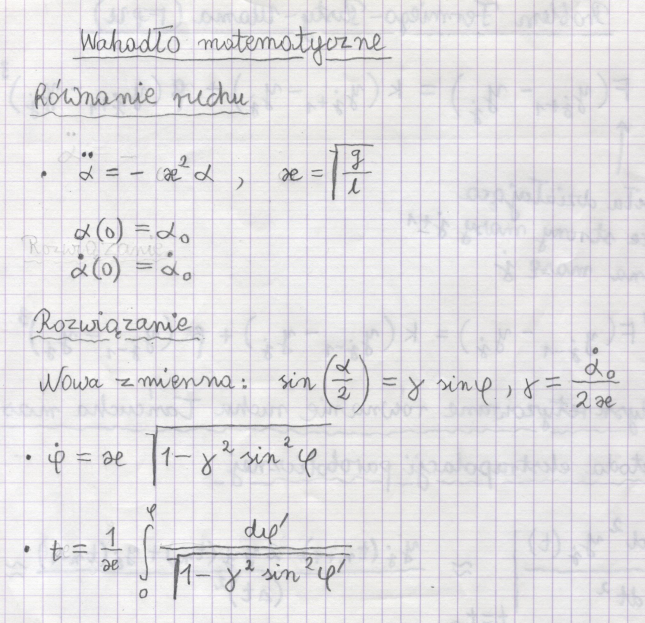 DYNAMIKA MOLEKULARNA: SYMULACJE KOMPUTEROWE
Elements/RKutner/DIDACT_NEW/Mechanika klasyczna/FPU
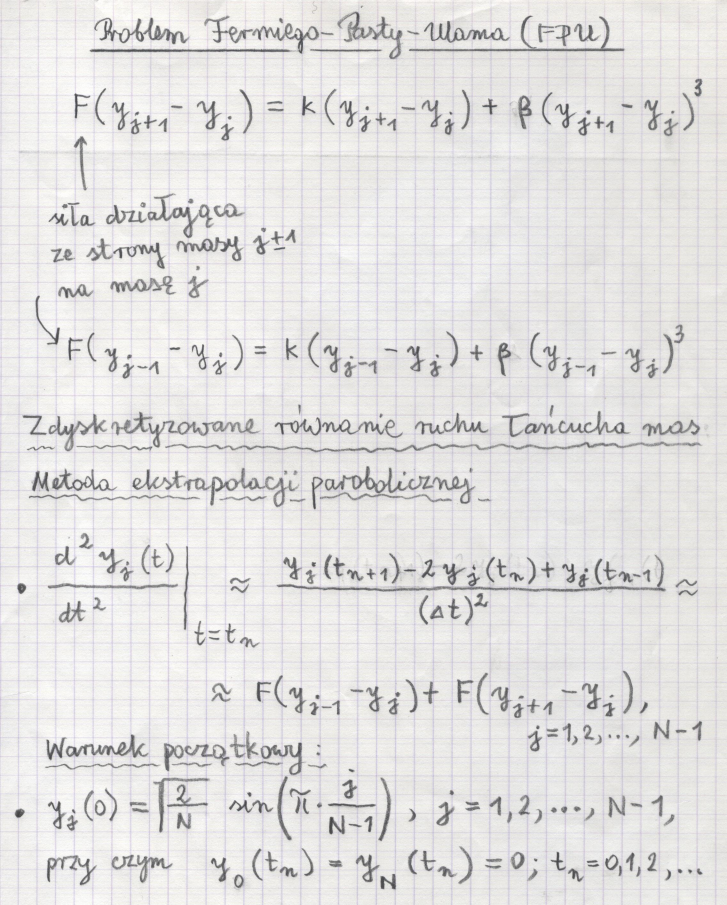 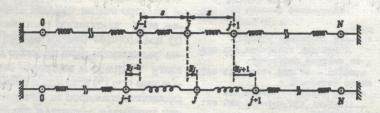 DYNAMIKA MOLEKULARNA: SYMULACJE KOMPUTEROWE
Elements/RKutner/DIDACT_NEW/Mechanika klasyczna/Solitony
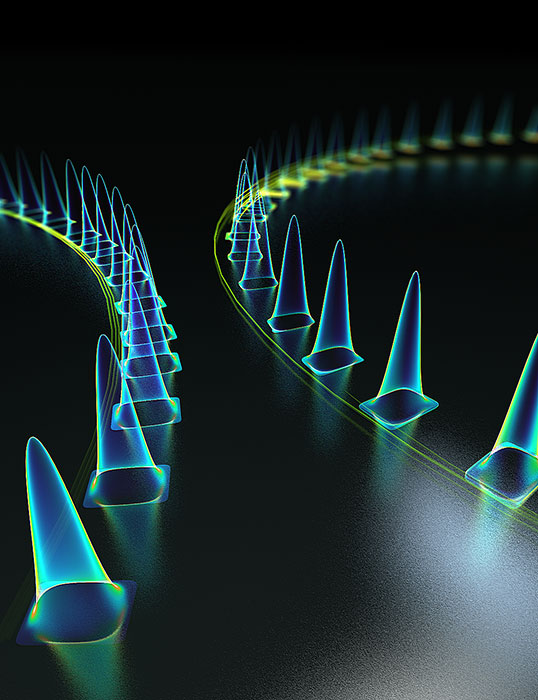 DYNAMIKA MOLEKULARNA: SYMULACJE KOMPUTEROWE
Elements/RKutner/DIDACT_NEW/Mechanika klasyczna/Solitony
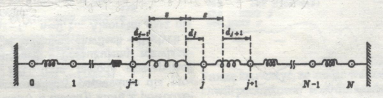 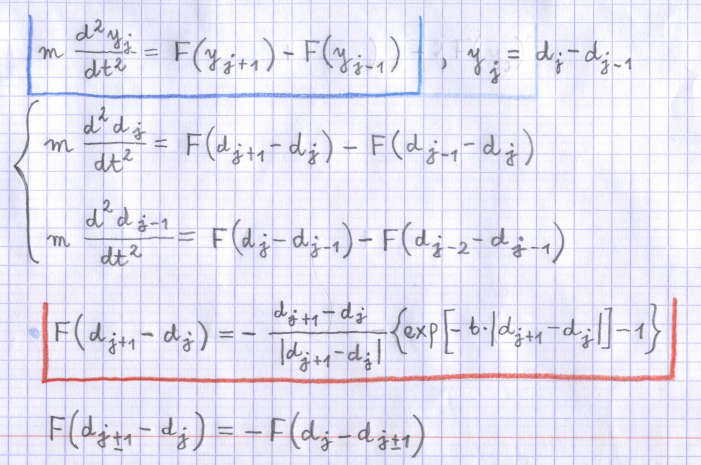 DYNAMIKA MOLEKULARNA: SYMULACJE KOMPUTEROWE
Elements/RKutner/DIDACT_NEW/Mechanika klasyczna/Solitony
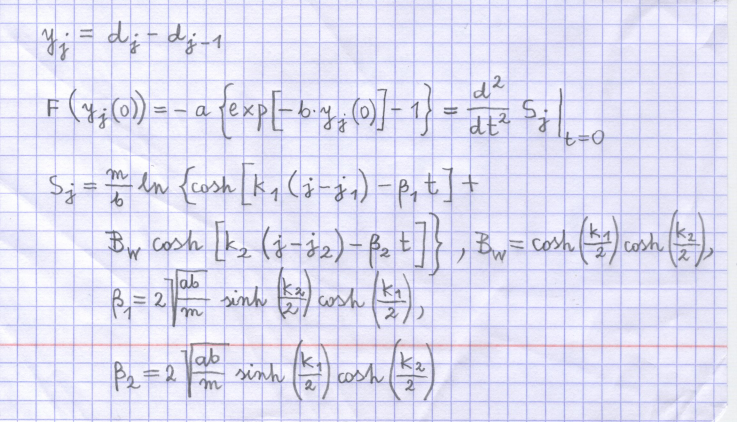 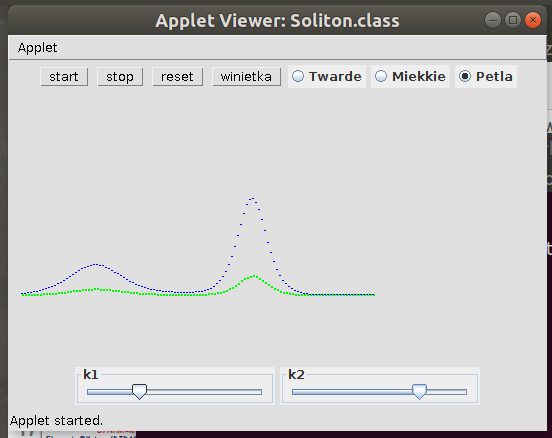 DYNAMIKA MOLEKULARNA: SYMULACJE KOMPUTEROWE
Elements/RKutner/DIDACT_NEW/Mechanika klasyczna/Deterministyczny_Chaos
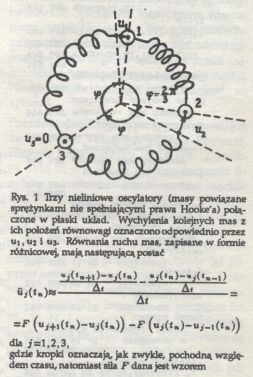 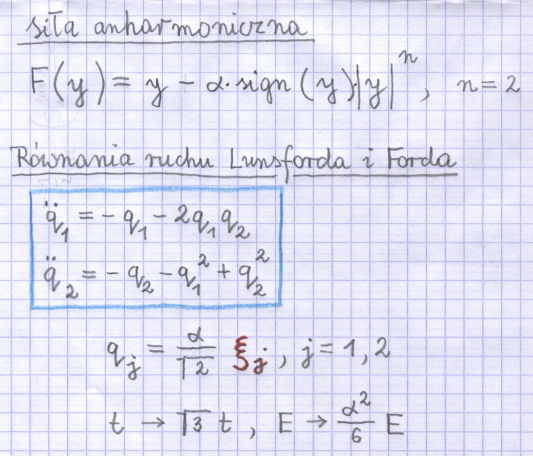 DYNAMIKA MOLEKULARNA: SYMULACJE KOMPUTEROWE
Elements/RKutner/DIDACT_NEW/Mechanika klasyczna/Deterministyczny_Chaos
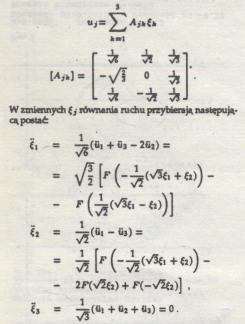 DYNAMIKA MOLEKULARNA: SYMULACJE KOMPUTEROWE
Elements/RKutner/DIDACT_NEW/Mechanika klasyczna/Deterministyczny_Chaos
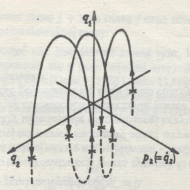 DYNAMIKA MOLEKULARNA: SYMULACJE KOMPUTEROWE
Elements/RKutner/DIDACT_NEW/Mechanika klasyczna/Deterministyczny_Chaos
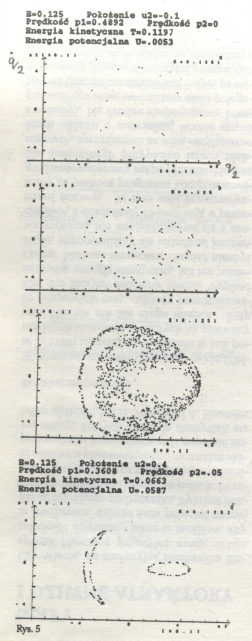 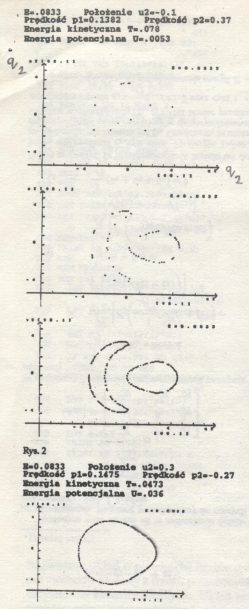 UWAGA: oprogramowanie symulacji komputerowych 
             można otrzymać bezpośrednio od wykładowcy